IoT System Architectures and Standards
[Speaker Notes: In this module we will examine different architectures that are adopted for building IoT ecosystems and we will also take a look at IoT standardization efforts.]
Syllabus
This module will cover the following aspects
Key considerations for IoT architectures
Cloud, fog, and edge paradigms
The role of gateways in IoT
IoT internetworking approaches
Standards that enable practical IoT deployment and interoperability
[Speaker Notes: In particular, we will study the key considerations that underpin current IoT system architectures, and compare the cloud/fog/edge computing paradigms in the context of IoT. We will learn about the role of gateways in IoT and overview the most common communication approaches that smart objects employ. Lastly, we will examine different standards that enable the practical deployment and interoperability of IoT devices.]
The IoT architectural landscape
Thousands of new applications exist, spanning countless domains (verticals).
Each application has its unique requirements → combining these leads to systems that are complex, difficult to manage, and often proprietary.
Defining a unified architecture is challenging and interoperability problematic, if there are too many standards to choose from.
Efforts by multiple entities to define common frameworks, including international standardization bodies, multi-national collaborative research projects, industry consortiums, and large commercial actors.
Device/protocol documentation is scattered and often difficult to navigate.
We will focus on the key principles different architectural patterns share and examine some examples.
[Speaker Notes: The number of IoT devices and applications continues to grow and diversify, addressing problems specific to different sectors or verticals. This includes healthcare, agriculture, transportation, and so on.

Different applications have different requirements. Therefore, the IoT systems that underpin these applications can become very complex and difficult to manage, as they need to meet all these (potentially conflicting) requirements. In addition some solutions remain proprietary (remember the silos of things we discussed in the previous module) that further complicates interoperability.

Thus, IoT architecture design remains challenging, especially as different stakeholders promote standards with different views of IoT, while their number is increasing.

Standardization efforts are driven by multiple entities that focus on different aspects of IoT, including international bodies such as the 3rd Generation Partnership Project (3GPP) that is concerned with mobile connectivity or the Internet Engineering Task Force (IETF) that standardizes Internet protocols. Collaborative research projects, for e.g., funding by the European Commission, have worked on defining IoT architectures as well and an industry consortium have been set up to address interoperability (for e.g., the Open Connectivity Foundation).

The fact that technical documentation is scattered and often difficult to navigate (for e.g., the latest Bluetooth 5.2 specifications is more than 3,000 pages) further complicates the adoption of a unified IoT architecture.

Given the large breadth of standards, we will only cover the most important ones, and focus on the key principles these share, while also looking at some practical examples.]
Key considerations for IoT architectures
[Speaker Notes: There are many aspects to take into account when deciding on what architecture to adopt for an IoT system. At a high level, the first thing that is considered is the range of applications that must be supported by such IoT architecture, as well as their requirements.

Another aspect that must be elucidated is how “smart” the different devices in a system are expected to be. That is, will they do more than sensing and transmitting the information collected, or will they do some processing and can they be accessed remotely without the need for any intermediary network elements?

Depending on application requirements in terms of, for e.g., throughput and latency, as well as the computational capabilities of smart objects, different networking technology is chosen. For instance, cellular communications are preferred when bounded delays are desired, whilst LoRa might be used when delay and reliability are not critical, and the volume of data to be transmitted is small. This is for instance the case of smart agriculture scenarios.

Often times infrastructure serves multiple purposes and new features are added over time. This requires taking into account how to design systems that can be reprogrammed and managed easily.

Nonetheless, cost and scalability are important practical aspects. A system might be feature-rich, but very expensive to deploy and run. Cost can impact scalability, but so do technology specific aspects such as control signaling specific to certain wireless technology – imagine thousands of devices contending for channel access at the same time; as we will see in a future module, this can drastically reduce communications efficiency.]
A layered view to IoT architecture
At a high level, stakeholders may converge to a shared vision
This approach enables to break up complexity, share resources more easily, and promote interoperability
Applications 
(different scales)
Security & Privacy
Platform 
(API, protocols, data processing, device management)
Infrastructure/Networking fabric 
(connectivity, storage)
Physical world 
(sensors, actuators)
[Speaker Notes: This architectural view logically separates the physical world (sensors and actuators), from the networking fabric that connects smart devices to the Internet, from software platforms that enable managing IoT devices and the data they generate, and from the realm of applications where developers seek to build services that harness the potential of IoT, without knowing the precise details of particular devices.

Security and privacy are essential issues that must be taken into account across the different elements of an IoT architecture and where possible end-to-end.]
Advantages of the layer approach
Allows IoT device manufacturers to focus strictly on improving their performance, power consumption, etc. – expose only well-defined interfaces to software platforms.

Easier to share and partition strictly the network and computing resources (slicing); reducing the burden on service providers to build and manage networks – Infrastructure/Network as a Service (IaaS/NaaS)

Enables software/app developers to build applications without having to understand the specifics of a device – Platform as a Service (PaaS)
[Speaker Notes: Taking a bottom-up view, by this approach, hardware vendors can focus on designing cheaper, smaller, and more power efficient devices, while exposing standardized interfaces that high level developers or software platforms can use.

At the same time, it becomes easier for service providers to use network and computing resources, without worrying about the details of the underlying infrastructure, but instead focusing on developing APIs that can be used to interact with the physical world.

In turn, developers make use of platforms that abstract away low-level specifics and build applications that serve precise purposes.]
Security challenges
How to secure the entire ecosystems, from hardware to application?
Hardware isolation (Arm TrustZone)
Middleware (Speculative Store Bypass Barrier – SSBB)
Network isolation (Software-defined Networking – SDN)
Data confidentiality in transit (Transport Layer Security – TLS)
Software isolation (containers)
End-to-end security not straightforward
[Speaker Notes: As IoT becomes pervasive, involves sharing of personal data, and serving critical applications, security must be considered throughout.

Hardware extensions such as Arm TrustZone have been developed to guarantee to enforce physical isolation on chip and trusted execution. 

Branch prediction has been adopted in modern CPUs to boost their performance, but speculative execution may facilitate access to private data stored in memory (e.g., the Spectre attack). Software features, such as SSBB that introduce memory barriers can prevent such vulnerabilities.

Logical network isolation can also be used for confidentiality purposes and advances in SDN technology make important steps in this direction.

Data confidentiality must also be guaranteed in transit, therefore security extension for network transport have become wide spread (e.g., Transport Layer Security – TLS).

Software virtualization technology such as containers enables sharing computing resources, while ensuring that unauthorized processes running on the same operating systems cannot interfere with each other. 

Overall, end-to-end security remains a challenging task – encryption is currently the best option, but this can be sometimes expensive, especially for constrained devices that have limited computation capabilities or must transmit very short message (thus can tolerate little overhead).]
A practical network-centric view
Data center
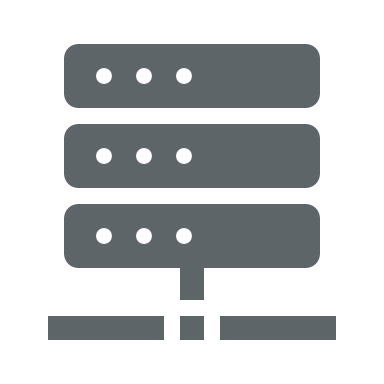 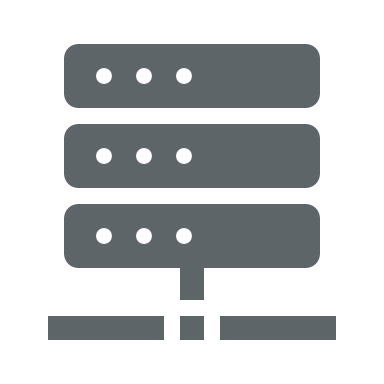 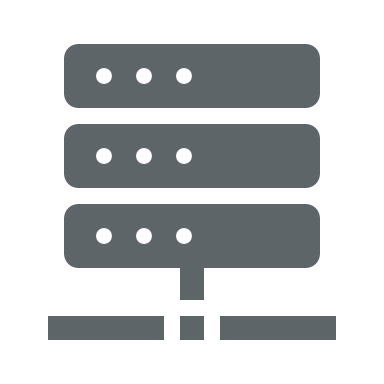 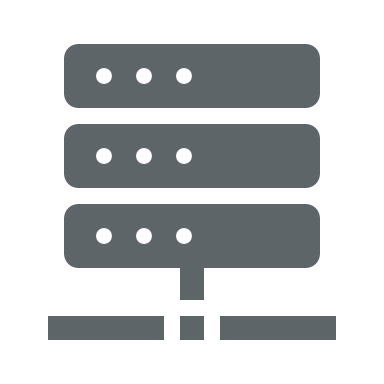 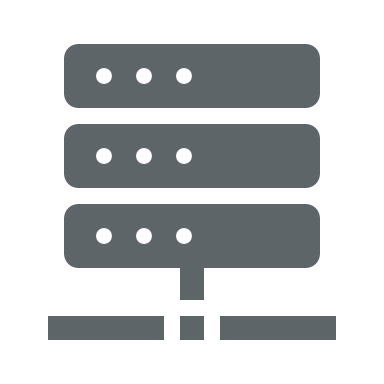 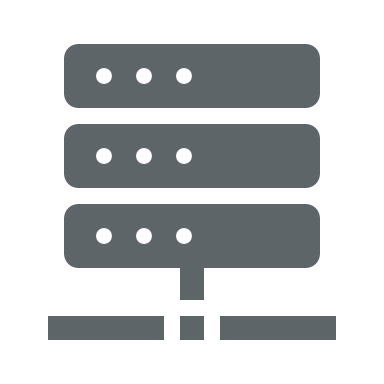 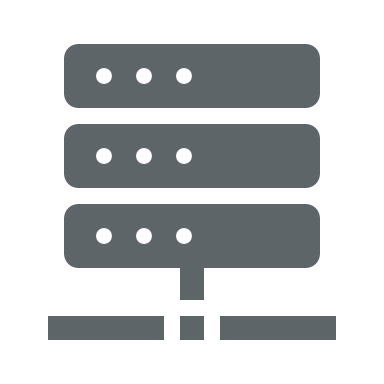 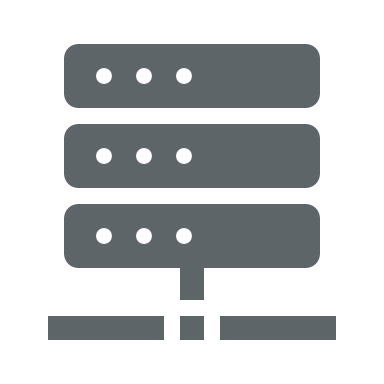 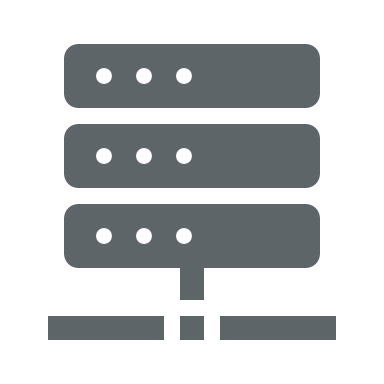 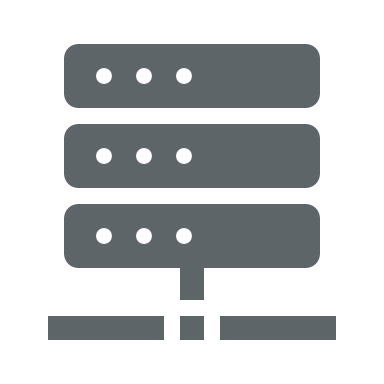 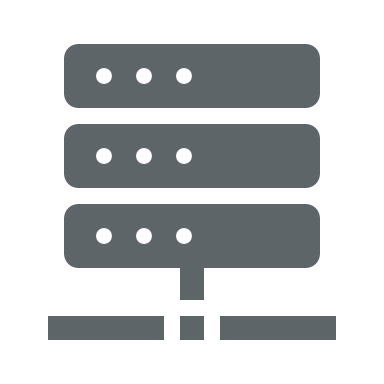 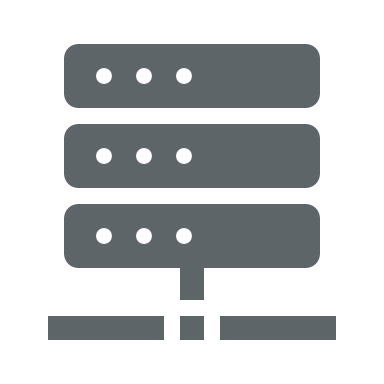 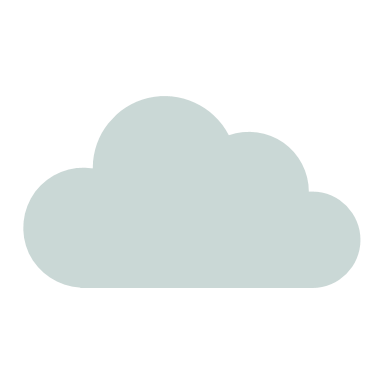 Core network
IP/
MPLS
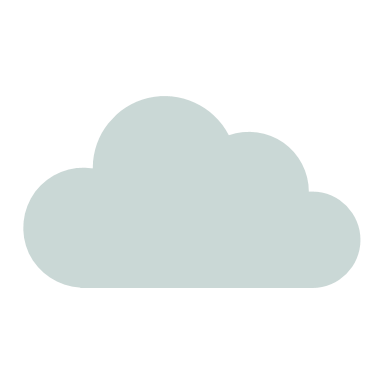 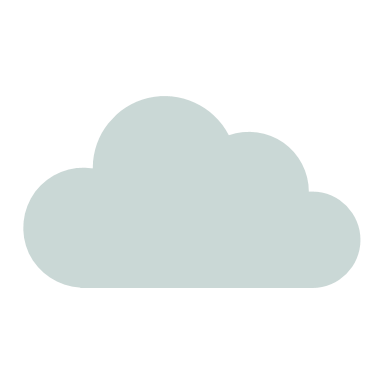 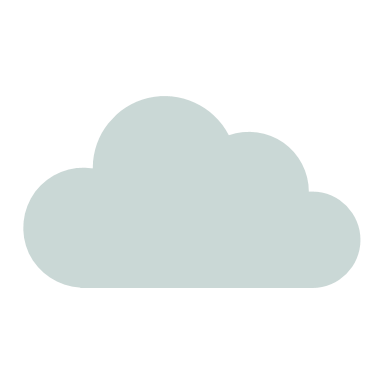 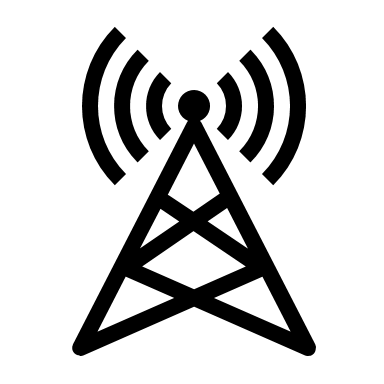 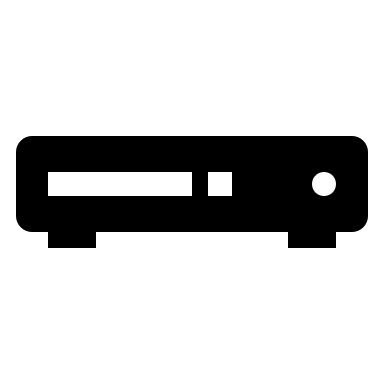 Area networks
M2M/
NB-IoT
LTE/
Wi-Fi mesh
Deterministic Ethernet
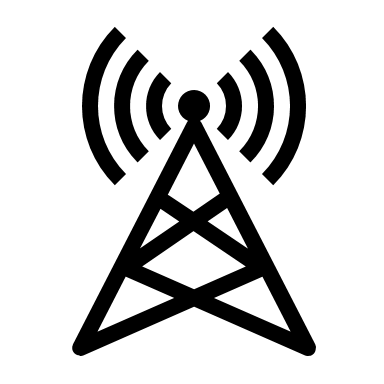 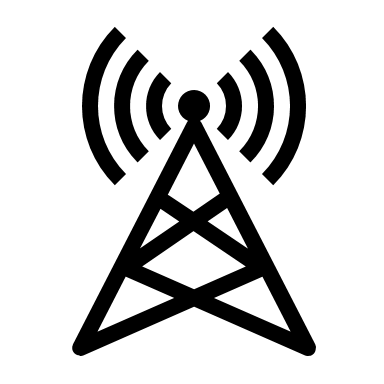 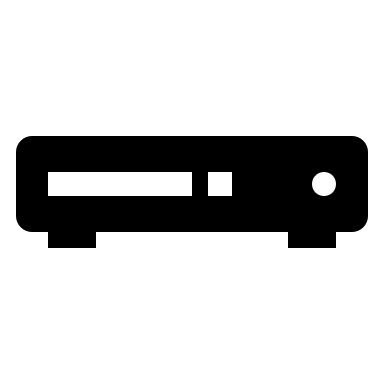 ZigBee
End points
PLC
Cellular
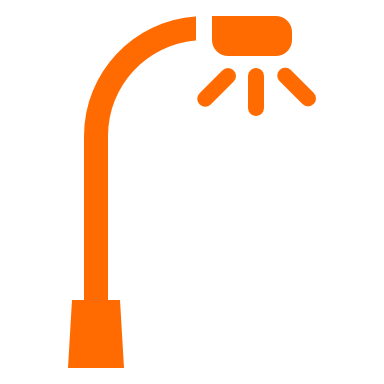 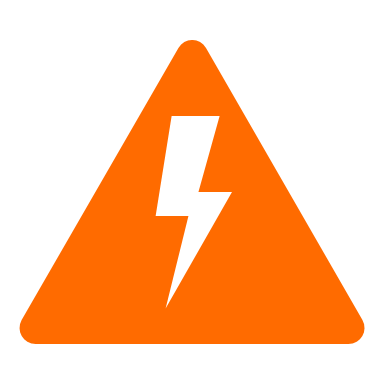 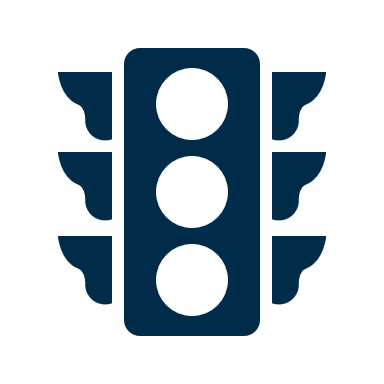 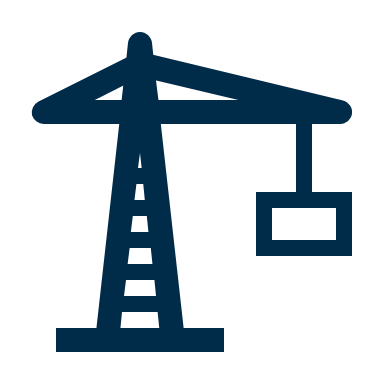 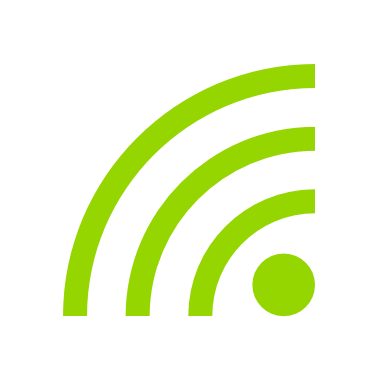 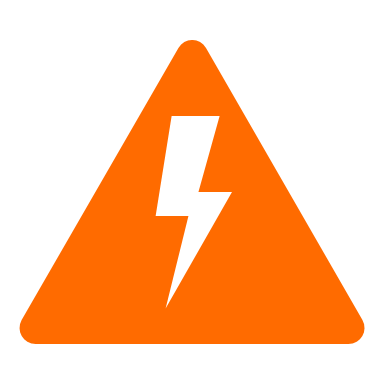 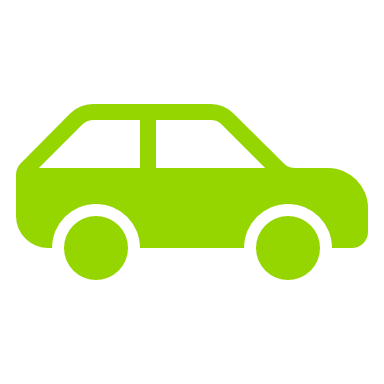 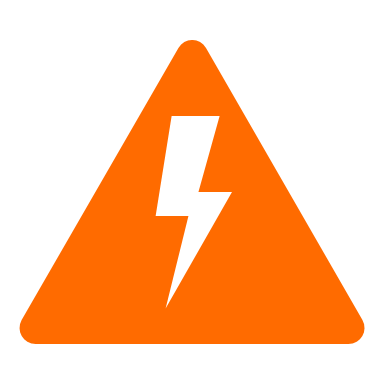 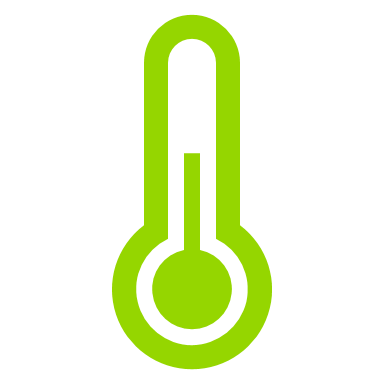 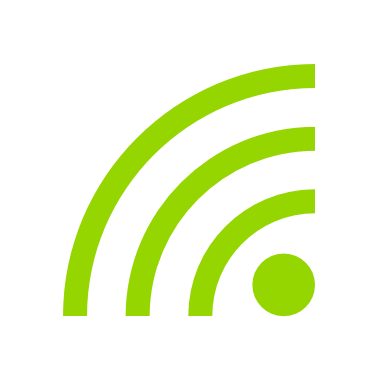 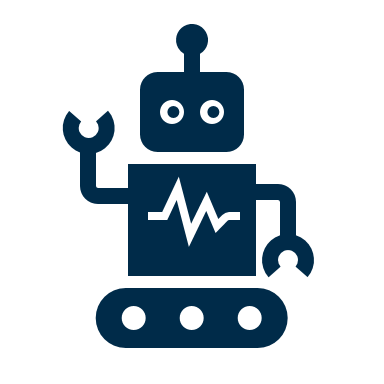 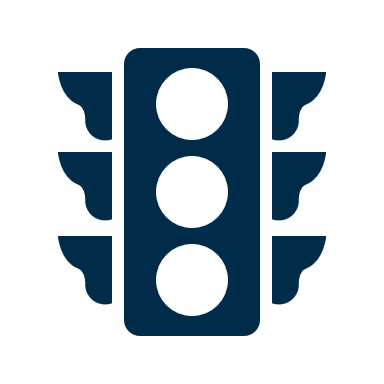 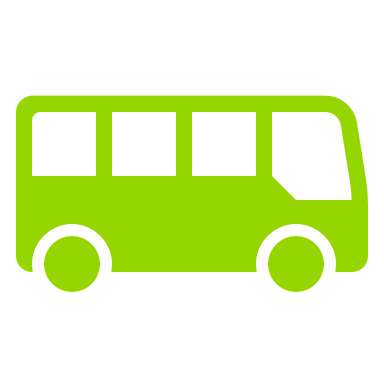 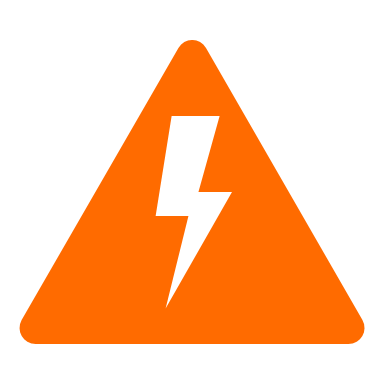 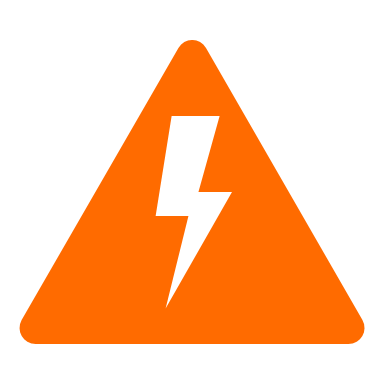 [Speaker Notes: A pragmatic view of IoT systems architecture can be considered from a networking perspective. Depending on the requirements and constraints of applications, end point devices communicate locally or with a router using different networking technology. For instance, in industrial applications where latency is important the contention-free mode of ZigBee could be used. Technologies such as Power-line Communications (PLC) is often more appropriate for energy distribution networks, where wired infrastructure already exists and internetworking with other entities is facilitated by gateways. In scenarios such as intelligent transportation, smart cars could communicate among each other without human intervention (machine-to-machine – M2M) relying for instance on cellular infrastructure. 

To scale things up, area networks that can also employ a range of technologies interconnect end points at different geographic locations. Depending on application requirements and cost, the underpinning infrastructure can be Narrow-band IoT (NB-IoT), Long Term Evolution (LTE), and so on. The main paradigms are random access or deterministic networking. The latter can offer bounded delays, avoid collisions, and allow for strict packet queue management. Virtual networks can be layered on top of the physical infrastructure to accommodate simultaneously services with very different requirements.

Moving information from these networks towards data centers where data is aggregated and the process by services is typically realized through a core network that is built upon the Internet Protocol (IP) or in some cases through Multiprotocol Label Switching (MPLS).]
Cloud vs. Fog vs. Edge
The information processing view
Cloud computing
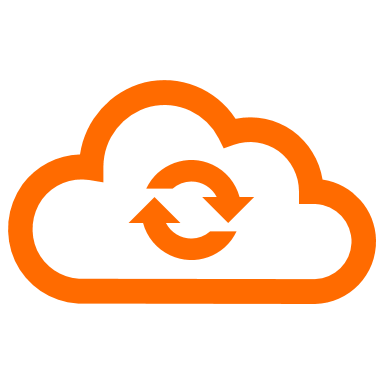 [Speaker Notes: Different IoT architectures can also be considered based on where most of the computing power resides and where data is acted on

Until recently, most IoT applications relied on cloud-based server for virtually all data processing and management of resources. This includes data storage and relational database systems, processing and analytics pipelines, visualization tools, etc.

With this paradigm, the smart objects are largely information gatherers, use simple wireless technology to transmit the raw data collected, and the network infrastructure is strictly responsible with forwarding the information to the cloud.

As the number of devices grows, new applications emerge all the time, and the volume of data generated by IoT services is skyrocketing, the cloud computing paradigm faces scalability challenges. These include growing costs associated with routing and storing big data, and the control signaling overheads incurred by billions of devices that may compete for resources with the data traffic. At the same time, since all the data processing is performed in the cloud, this introduces latencies that might not be appropriate for applications with real-time constraints.]
Example: Smart metering
Cloud Infrastructure
Sensing performed by simple sensors
Information relayed by home hub over cellular network
Data processed in the cloud by different stakeholders
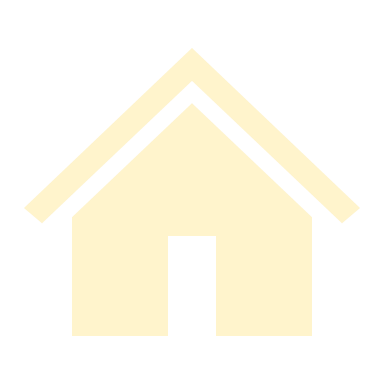 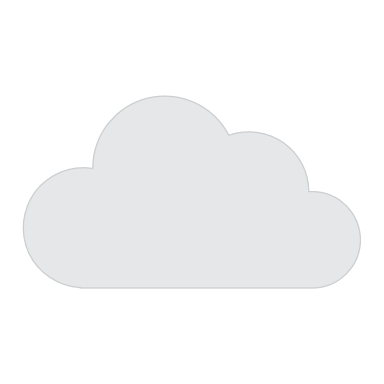 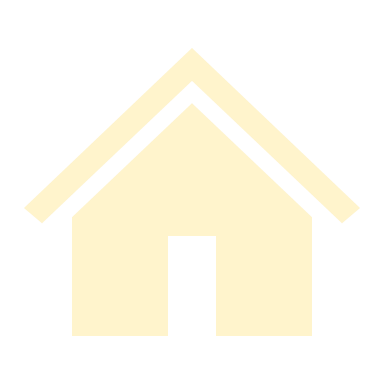 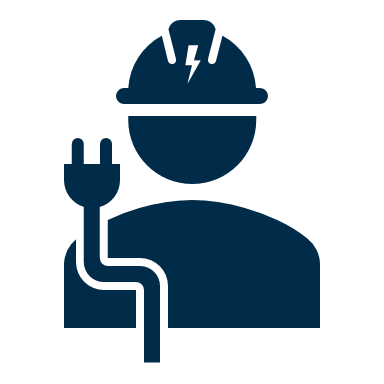 Energy supplier
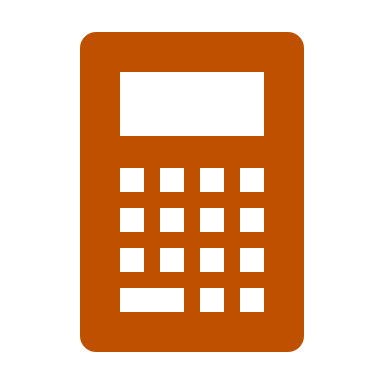 Electricity meter
Gas meter
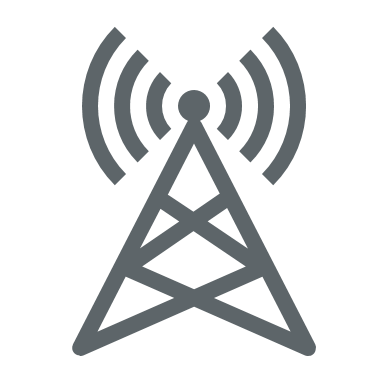 Core network/ Internet
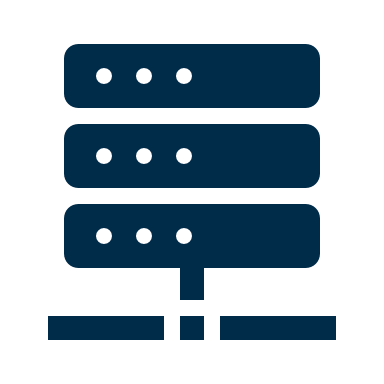 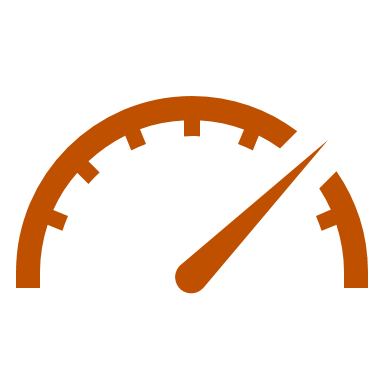 Home hub
Radio access network
Network operator
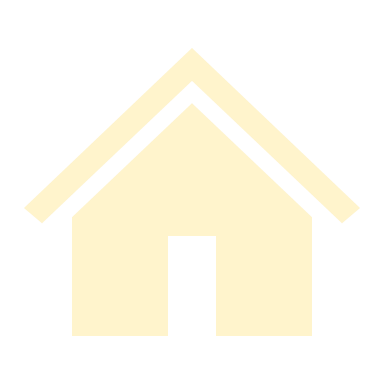 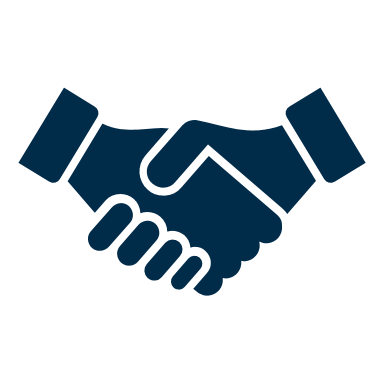 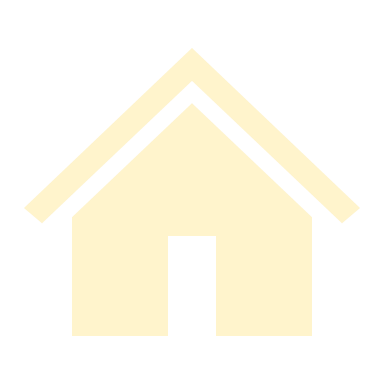 Third parties
[Speaker Notes: Here is an example of a cloud-oriented architecture in a smart metering system. Different utility meters perform the basic function of counting the amount of energy consumed by a household. They are connected to a home hub that incorporates a 2G/3G cellular modem that enables transferring the measurements of a cellular network and potentially across the Internet to multiple cloud-based data consumers. These naturally include the energy supplier, the cellular network operator that charges for the amount of information transferred, and possibly third parties with which the energy suppliers has agreements to provide value added services to their customers.]
Cloud vs. Fog vs. Edge
The information processing view
Fog computing
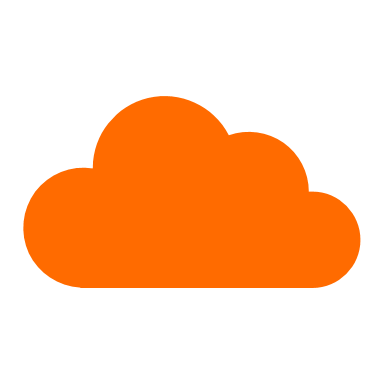 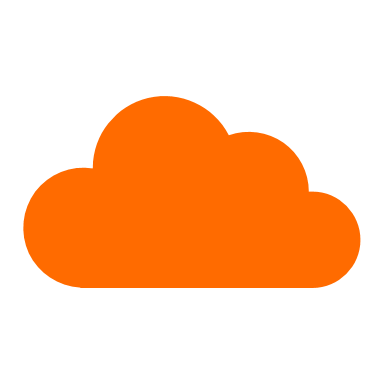 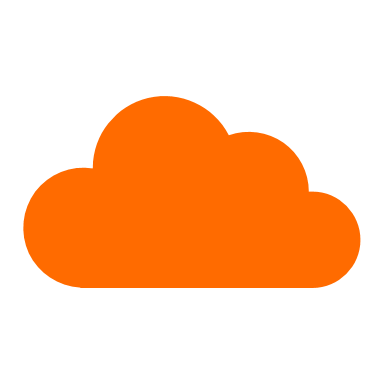 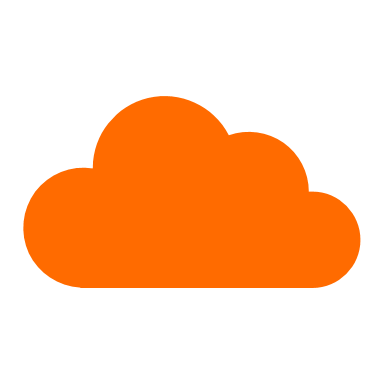 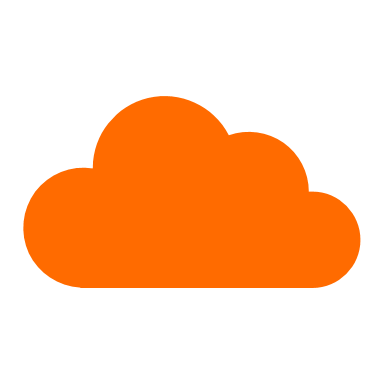 [Speaker Notes: The fog computing paradigm pushes some of the data processing functionality closet to where information is collected. This can be on dedicated nodes in the access network that connects IoT devices to the servers running applications fuelled with relevant data.

The type of functionality that is offloaded to fog nodes may include data aggregation and/or compression, some degree of processing (e.g., computing statistics, removing noise, etc.), and optionally acting locally on some of the data processed (e.g., switching on/off a boiler if a thermostat indicate certain threshold was passed).

IoT devices are not expected to have considerable computing power or storage in this setting, nor a unique IP address that could allow for direct remote control. This permits to preserve the low cost and battery powered operation of IoT devices.

As we move some intelligence further from the cloud though, resource must be managed with finer granularity. This turns the management task into an application that runs at different points of the system architecture.]
The role of gateways in fog architectures
[Speaker Notes: You may have noticed by now that gateways/fog nodes play an important role in fog computing. We primarily discussed the data processing functionality, but other tasks are also undertaken at the gateway level. 

For example, the IoT devices might communicate using BLE technology to save power, but this has a short range and the servers processing information from such devices do not implement BLE. Therefore, the gateways perform translation between BLE messages from/to IoT devices and IP packets exchanged with the backend service.

Translation and interfacing go hand in hand with packet routing that the gateway would have to implement, and for practical reasons the gateway may also multiplex information flows from different sensors onto the same IP connection towards a server.

Another functionality that can be implemented by gateways is security, including strong data encryption to preserve confidentiality and firewalling, by which unauthorized traffic cannot disrupt the operation of the area network within which the IoT devices operate.

The dog paradigm can thus distribute the cost of data processing and reduce communication latency, as required by some applications. This comes however at a scalability cost, since the number of gateways that will have to be deployed grows with the number of IoT devices.]
Example: Home automation
Home appliances
Gateway performs protocol translation
Incorporates basic network intrusion detection system
Cloud services continue to perform analytics
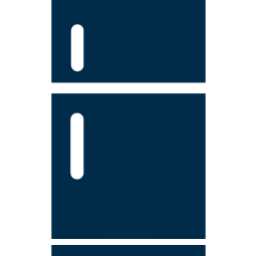 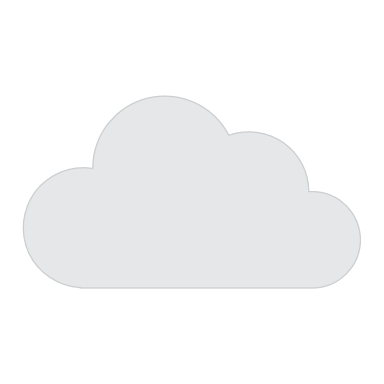 Cloud 
Services
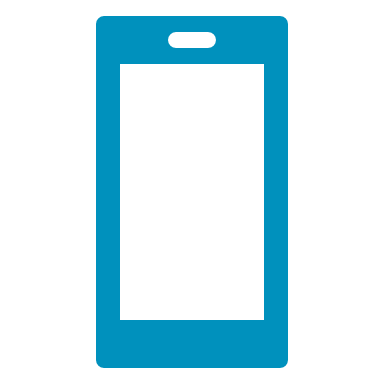 Cellular
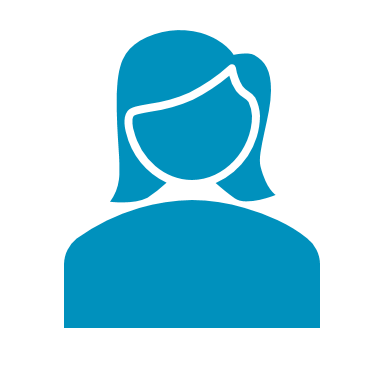 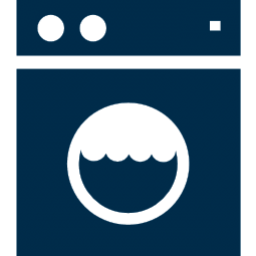 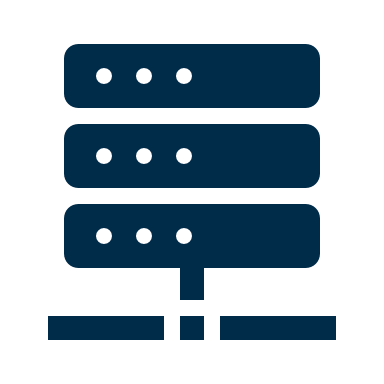 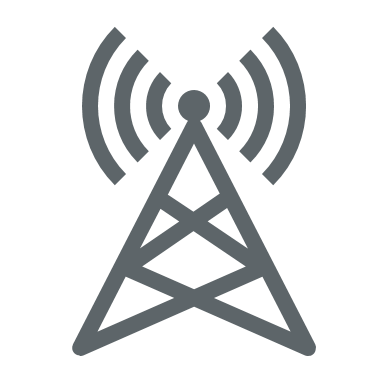 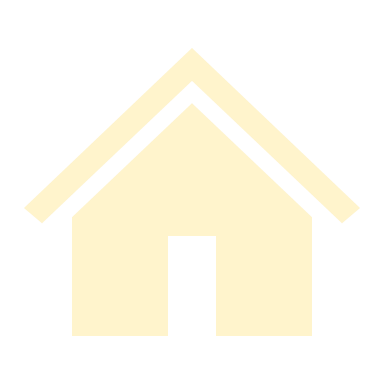 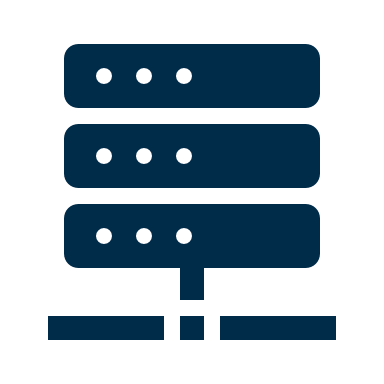 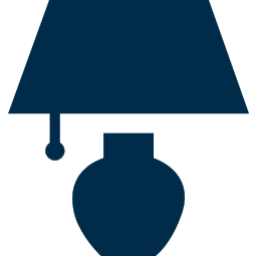 Internet
Fiber
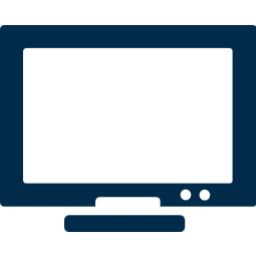 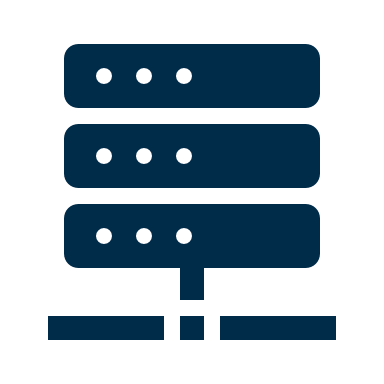 Gateway
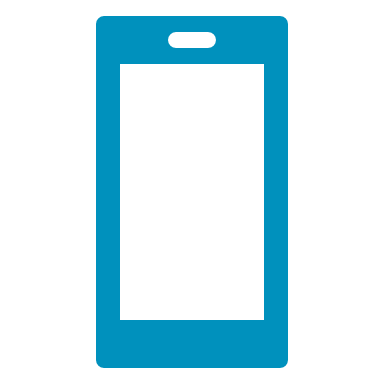 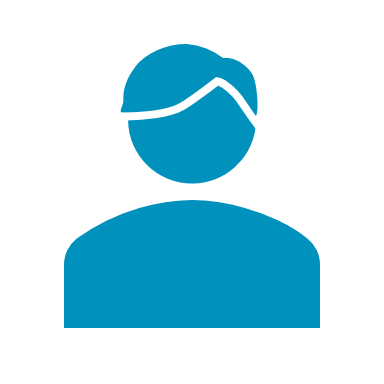 Wi-Fi
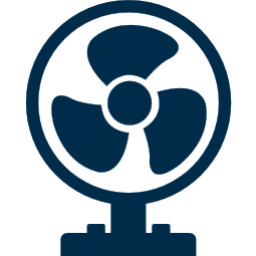 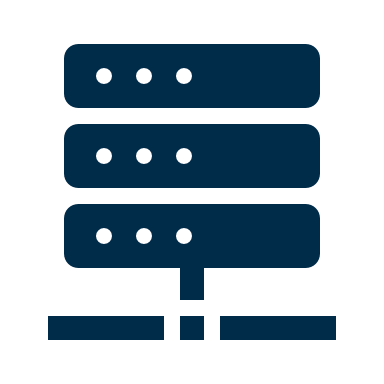 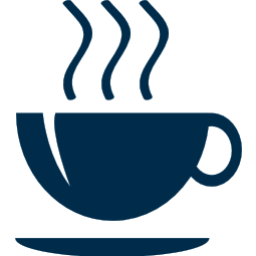 [Speaker Notes: Home automation systems are examples of fog architectures. The home gateway interfaces between the different appliances that may communicate over ZigBee, Wi-Fi, or other wireless technology, and a fiber link that connects the home to the Internet. Data is pushed to cloud servers for more advanced analytics.

Users can control the IoT device in their home either via their home Wi-Fi network or remotely via 3G/4G cellular connectivity.]
Smartphones as gateways
The fitness and healthcare domain
Embed multiple networking technologies (Wi-Fi, 3G/4G, Bluetooth/BLE, NFC, etc.)

Run full TCP/IP stacks, thus maintain end-to-end connectivity with cloud

Can connect to multiple devices within close proximity simultaneously

Ability to enforce secure transport (e.g., TLS/HTTPS)

Sufficient computing power to pre-process/augment collected data
[Speaker Notes: Current smartphones have enough functionality to act as gateways in certain application scenarios, as for instance with wearables and medical devices. This is reasonable, given the ability of smartphones to communicate over a multitude of wireless technology, the fact that they run a full-fledged operating system and a complete TCP/IP stack that facilitates connectivity with Internet services, and can also enforce security at different layers of the networking stack. In addition, they bear considerable computing power (e.g., an Arm Cortex-A microprocessor) that permits the execution of sophisticated tasks including data pre-processing and augmentation with additional information available on the phone (e.g., GPS coordinates).]
Example: Wearables
Smartphone communicates over BLE with wearable devices
Performs minimal information pre-processing
Relays data to cloud-based services
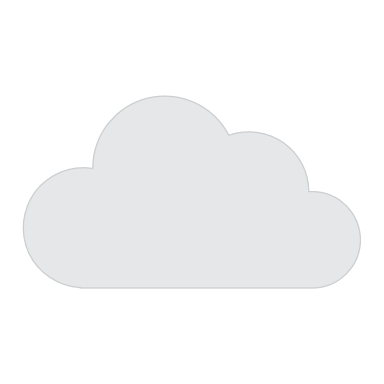 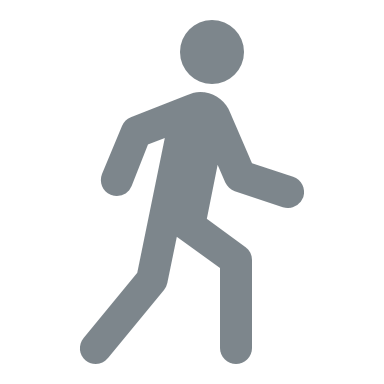 Cloud-based fitness tracking service
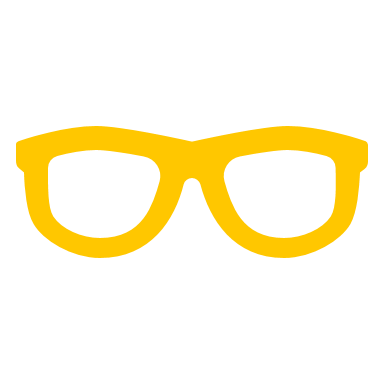 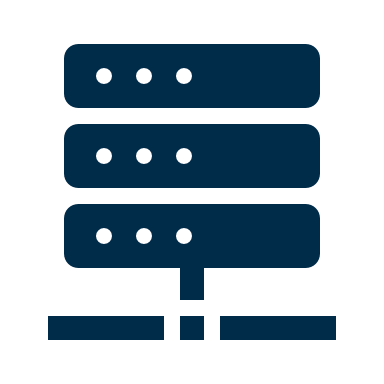 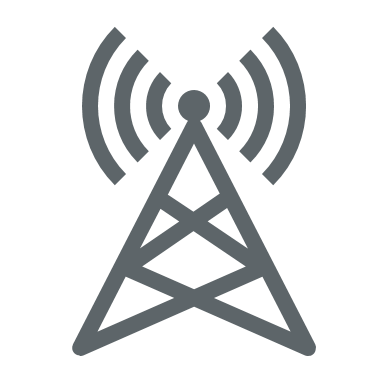 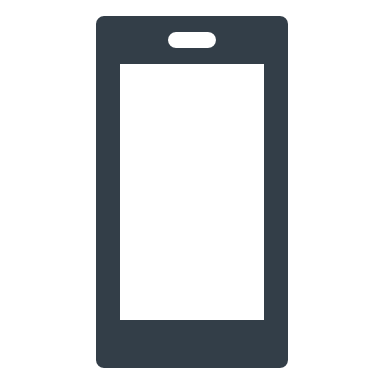 LTE
Core network/ Internet
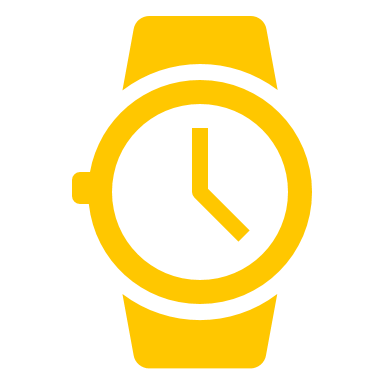 Cloud-based image manipulation/facial recognition/navigation services
BLE
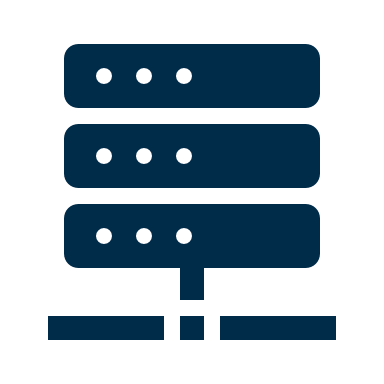 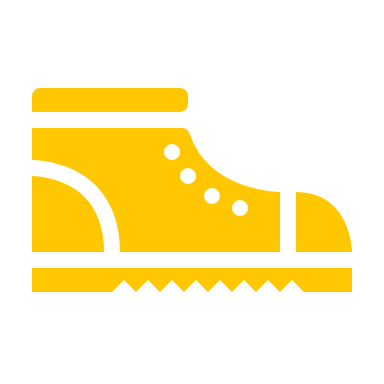 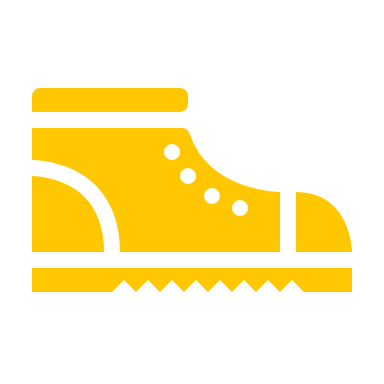 [Speaker Notes: Let’s considered therefore the wearables scenario whereby a user has smart shoes, smart glasses, and a fitness tracking wristband. Each of these specializes in one or more sensing tasks (e.g., acceleration, heart rate, video capture) and transmits the data collected to the smartphone over BLE. In turn, the phone communicates these to cloud-based services, possibly after some degree of pre-processing. Such services could monitor the long term fitness or sleep quality of the user, and even assist in tasks such as navigation and facial recognition.]
Cloud vs. Fog vs. Edge
The information processing view
Edge computing
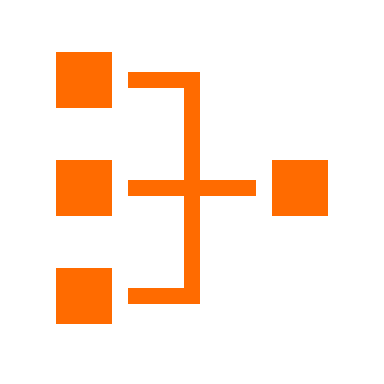 [Speaker Notes: As microprocessors become increasingly more powerful, their footprint smaller, and overall the number of IoT devices grows, another paradigm that is gaining momentum is that of edge computing. The core philosophy is to embed as much compute and communication technology into smart devices, so as to process most of the data precisely where that is being collected. This brings clear benefits to immersive/real-time applications that require low latency and often need to act on the data without external control. 

At the same time, this approach reduces the signaling overhead and communication cost, as devices are able to decide what key information needs to be stored for long term use and therefore transmitted.

A new wave of applications emerges with edge architectures, including autonomous vehicles, virtual and augmented reality, or in-ear computing, all of which strive for more personalized user experiences.]
Example: Hearables
Hardware: Low-power chips specialized in computationally intensive tasks (Arm Ethos)
Software: AI libraries optimized for constrained devices (uTensor)
Neural networks: compressed/pruned models
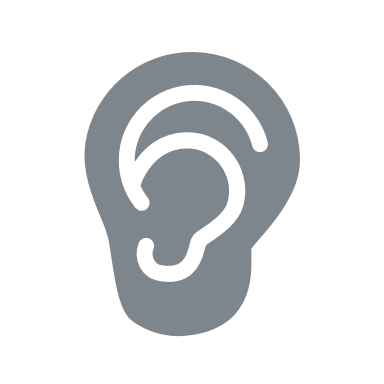 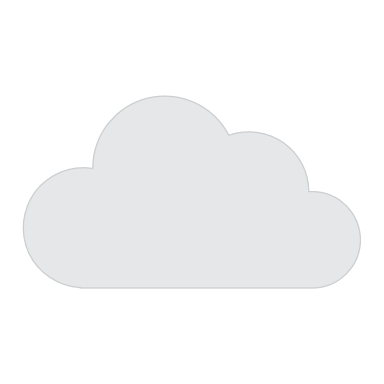 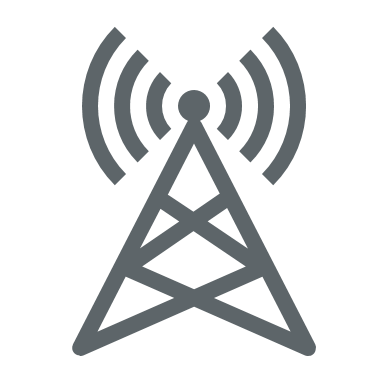 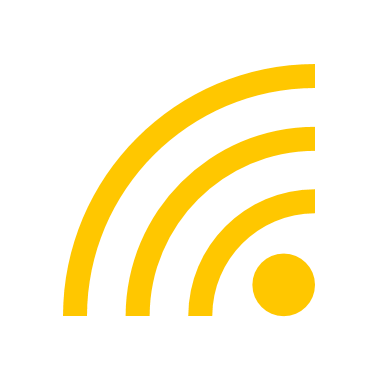 Cloud-based services
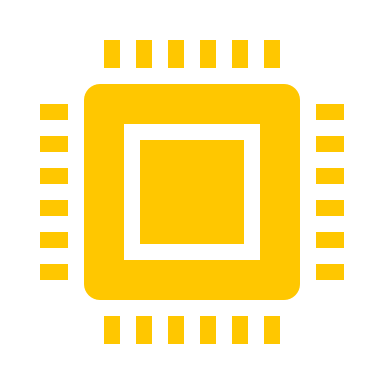 LTE
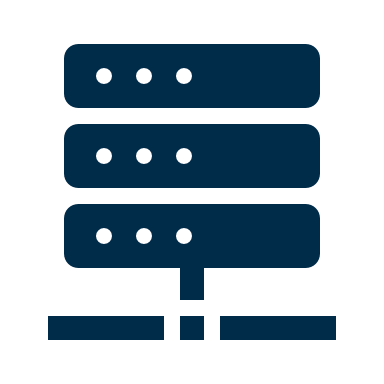 Core network/ Internet
[Speaker Notes: Several technological advances bridge edge computing applications such as hearables closer to reality. To begin with, multiple sensors along with low-power high performance CPUs can be collocated on very small chips. A flagship example is the Arm Ethos design that can deliver 1TOP/s within 1mm2.

Secondly, software libraries have been developed that can be used for AI inference on IoT devices. Such is the case of the uTensor library that builds on Mbed OS. 

Nonetheless, this scenario is also made possible by recent research efforts that seek to reduce the complexity of neural network models, so as to match the capabilities of embedded hardware. This includes model compression (e.g. SqueezeNet) and model pruning (e.g. NestDNN).]
Choosing the right IoT architecture
Performance and cost remain the dominant architectural drivers
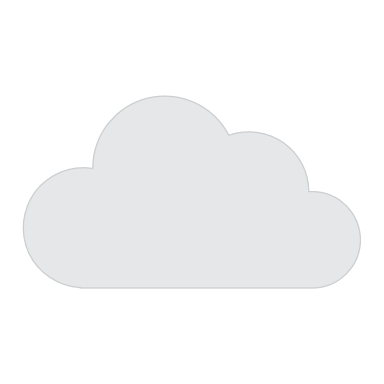 What are the application requirements?
What data needs to be acted on locally? 
Where is most of the computing power?
How much networking infrastructure should be deployed/used?
Where are the trust boundaries?
Cloud servers
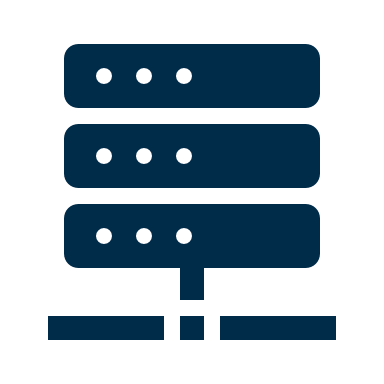 Thousands
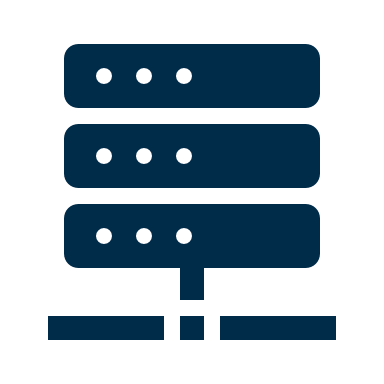 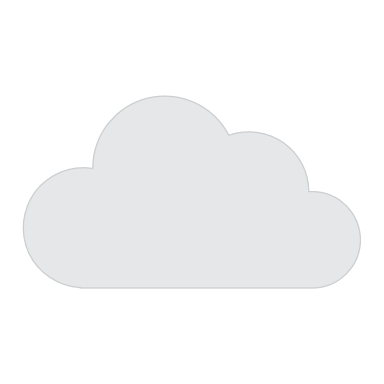 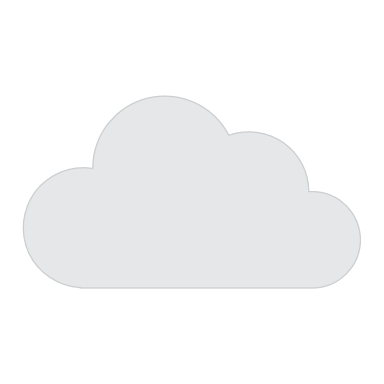 Fog Nodes
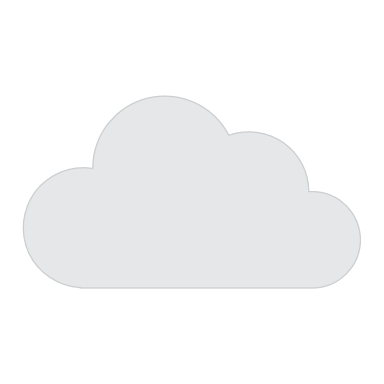 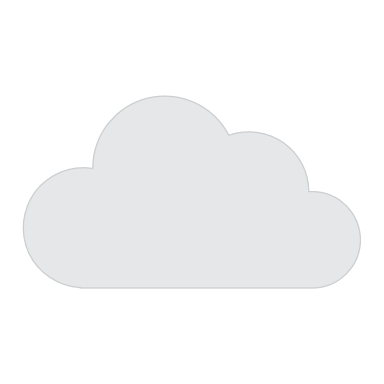 Millions
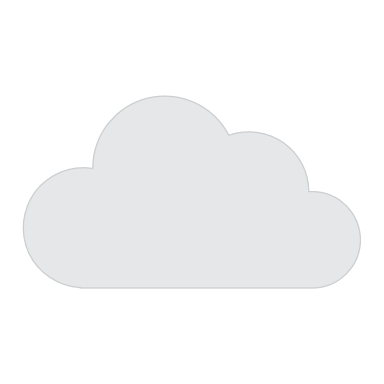 Edge Devices
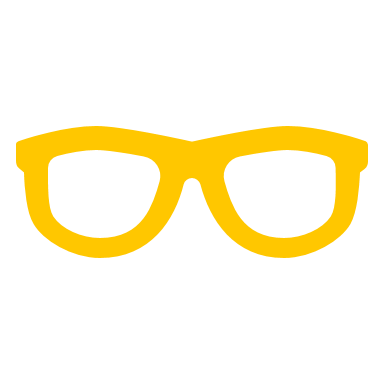 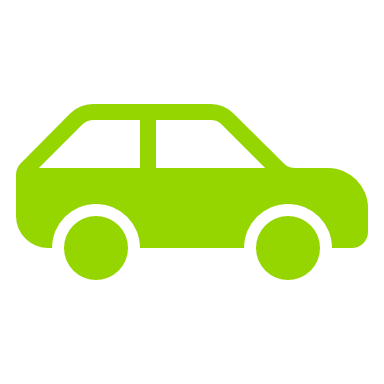 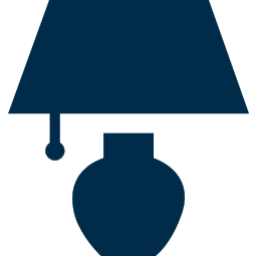 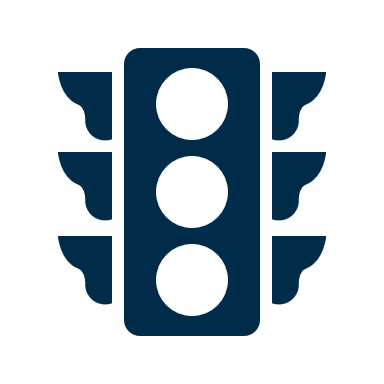 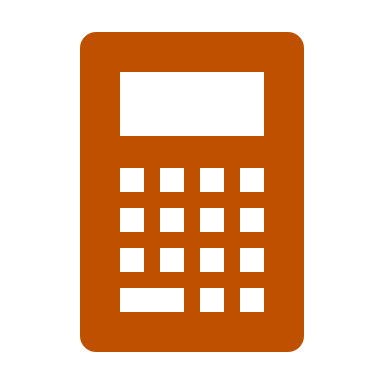 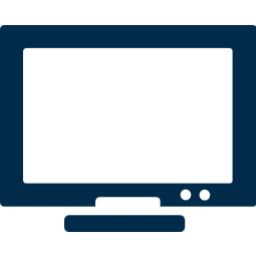 Billions
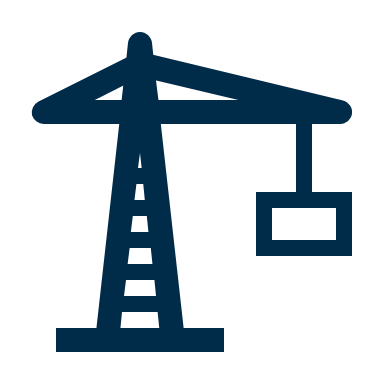 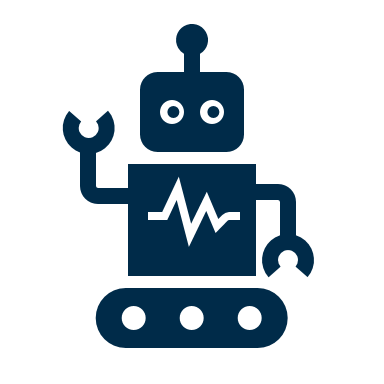 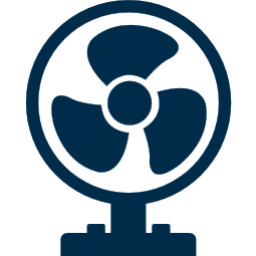 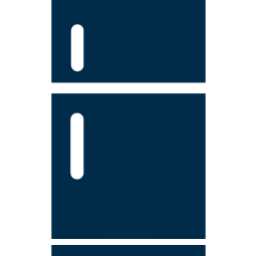 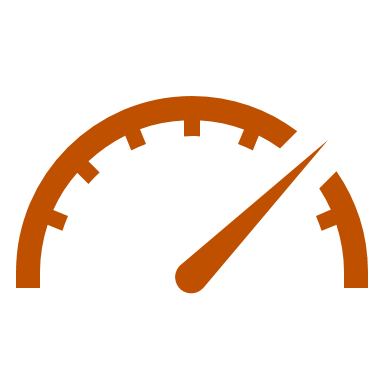 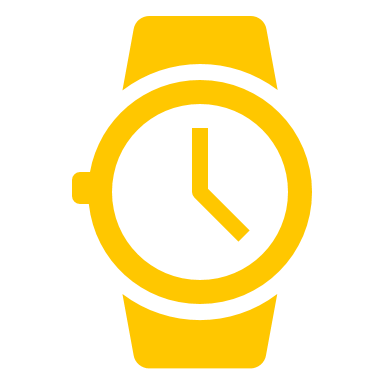 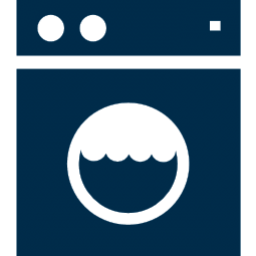 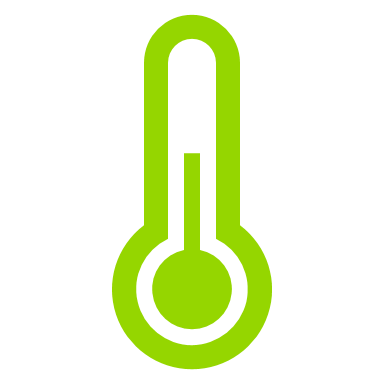 [Speaker Notes: Deciding on what the best IoT architecture is for an application requires considering a couple of factors, but ultimately it is down to the performance that is required and the overall cost of the solution. These translate to how much to invest in computing power and where to place that, what the internetworking costs are, and whether data should be acted on locally or passed to fog nodes or cloud servers for processing. Orthogonal to all these aspects is the system’s security and identifying where trust boundaries can be drawn, in order to make appropriate security and data confidentiality provision.]
Standards for IoT
Multiple regulation bodies and industry alliances are standardizing the means by which devices can interact with each another and with gateways or cloud services.
The Institute of Electrical and Electronics Engineers (IEEE)
Primarily dealing with defining protocols for (wireless) access networks
Targeting the Industrial, Scientific, and Medical (ISM) bands (e.g., 2.4GHz, 5GHz, 900MHz in some regions, etc.) 
From an IoT perspective, the most relevant technologies include 
IEEE 802.15.4, on which ZigBee builds, and 
IEEE 802.11ah (HaLow) that is an amendment to the IEEE 802.11 specification (typically used for Wi-Fi) that enables low-power wide-area networking
[Speaker Notes: IoT encompasses a vast amount of technologies and to ensure devices and software developed by different parties can interoperate, standardizing communication protocols and interfaces are essential. The landscape of standards relevant to IoT is broad and there are different entities that define standards. We will cover some of these next.

IEEE focuses primarily on access network protocol specifications, in particular defining how to share the access to license-exempt spectrum. For IoT, technologies including 802.15.4 are relevant that defines physical and link layer mechanisms on which ZigBee is built on. We will speak about ZigBee in detail in a future module.

Similarly, the IEEE 802.11 specification that was originally aimed at wireless data networking for computers (also known as Wi-Fi), has been extended with features that enable low-power wide-area communication to support IoT.]
Standards for IoT
Multiple regulation bodies and industry alliances are standardizing the means by which devices can interact with each another and with gateways or cloud services.
The 3rd Generation Partnership Project (3GPP) 
Focuses on specifying cellular network architectures and protocols (e.g., GSM, 3G, 4G-LTE, etc.)
Developing standards for cellular communications tailored to IoT applications
LTE-M – compatible with existing LTE networks, easy to roll out, limited to 1Mb/s speeds
NB-IoT – deployed in same or different frequency bands, lower capacity (200Kb/s), different modulation and coding schemes, and does not require gateways.
[Speaker Notes: Another standardization body is 3GPP that traditionally has been focusing on defining communication standards and architectures for cellular voice and data networks such as GSM, 3G, and 4G-LTE.

Recently, 3GPP has also developed standards that specifically target IoT applications. In particular, LTE-M has been defined as an extension to LTE to support low-power wide-area networking (LPWAN) for Machine-type Communications (MTC) and IoT. Unlike competing LPWAN technologies, it offers higher throughput (up to 1Mb/s).

Another technology defined by 3GPP is Narrow-band IoT (NB-IoT) that offers lower capacity and employs different modulation and coding schemes for the uplink and downlink transmissions.]
Standards for IoT
The Internet Engineering Task Force (IETF)
Focuses on specifying protocols that are used across the Internet; these standards are known as Requests for Comments (RFCs)

IoT relevant standards include
Addressing/internetworking for low power devices (IPv6 over Low-Power Wireless Personal Area Networks – 6LoWPAN)
Routing (Routing Over Low-power and Lossy networks – ROLL)
End-to-end communications (Constrained Application Protocol – CoAP)
Security (Datagram Transport Layer Security – DTLS)
Software updating (Software Updates for Internet of Things – SUIT)

Also offers experience-based guidance
Example: The JavaScript Object Notation (JSON) Data Interchange Format – RFC 8259
[Speaker Notes: Another standardization body that undertakes a lot of work relevant to the IoT domain is IETF. Historically, IETF have been focusing on specifying protocols that govern Internet operation (e.g., TCP/IP).

From an IoT point of view, much work has been done to enable constrained devices to use IPv6 addressing. Such is the case of 6LoWPAN that introduces encapsulation and header compression techniques, so that IPv6 packets can be exchanged over IEEE 802.15.4-based networks. Similarly, ROLL defines routing mechanism for embedded devices that communicate over 802.15.4 or Bluetooth links.

To facilitate end-to-end messaging between IoT devices, as well as their management, IETF defined protocols such as MQTT (that uses a publish/subscribe paradigm) and CoAP (that translates to HTTP and enables integration of IoT devices with the web).

Protocols such as CoAP use the User Data Protocol (UDP) for transport, due to its connection-less nature and the low overhead incurred. To prevent tampering with such transport protocols, IETF has defined Datagram Transport Layer Security (DTLS).

Device lifecycle management is another important aspect in IoT, and IETF has established a working group that seeks to standardize software updating for IoT (SUIT).

In addition to standards, IETF also publishes information documents and experience-based guidance that is relevant to IoT. For instance RFC 8259 removes inconsistency with other JSON specifications and repairs errors. JSON is often used in IoT to encapsulate sensor readings before sending them to cloud-based services.]
Standards for IoT
Industry alliances 
Bluetooth – wireless personal area networks (WPANs); defines application profiles
ZigBee – WPANs building on IEEE 802.15.4; inexpensive consumer/industrial applications
LoRaWAN – LPWAN based on chirp spread spectrum technology
Collaborative associations
The Alliance for IoT Innovation (AIoTI) – European Commission framework supporting interaction between IoT players to drive innovation, standardization, and policy.
Open Connectivity Foundation (OCF) – Industry-led framework aiming to develop IoT standards, interoperability guidelines, and provide a device certification program.
[Speaker Notes: Standardization is also driven by industry alliances and consortia. Such is the case of the widely used Bluetooth specification of which the 5.2 revision has been recently released. Bluetooth is a WPAN technology we will study in depth later that also defines application profiles that allow developers to tailor their products to Bluetooth-powered devices more easily. In some sense Bluetooth is competing with ZigBee, with the notable differences that ZigBee offers lower data rates, but has an access mode by which latency can be tightly controlled. Similarly the LoRaWAN technology is specified by the LoRa Alliance that targets long range bi-directional communications for battery powered IoT devices.

Collaborative association have been also set-up to encourage research and development in IoT, including the AIoTI that is organized around 11 working groups: IoT European research cluster, Innovation Ecosystems, IoT Standardization, Policy issues, Smart living environments for ageing well, Smart farming and food security, Wearables, Smart cities, Smart mobility, Smart environment, and Smart manufacturing. Another example is the OCF that gathers 300 members including large organizations, whose primary mission is to develop open implementations that allow IoT interoperability. A notable outcome of their work is the IoTivity project that is available under an Apache 2.0 Licence.]
Standards for IoT
Other standardization bodies relevant to IoT
National Institute of Standards and Technology (NIST) – works on a range of science, technology, and engineering topics
Example: Advanced Encryption Standard (AES)

International Organization for Standardization (ISO) – promotes a broad range of proprietary, industrial, and commercial standards
Example: Internet of Things (loT) – Reference Architecture (ISO/IEC 30141:2018)

International Telecommunication Union (ITU) – recommendations, reference models
Example: ITU-T Y.4000/Y.2060 - Overview of the Internet of things
[Speaker Notes: There are other standardization bodies that have released specifications already used in IoT systems. For instance, NIST specified the Advanced Encryption Standard (AES) that employs symmetric-key cryptographic operations to ensure data confidentiality, as we will discuss in a future module. In addition, organizations including ISO and the ITU have defined reference architectures and recommendations on how to build IoT systems.]
Choosing among IoT standards is not straightforward
[Speaker Notes: Overall, the IoT standards landscape is extremely complex and deciding on which of these to use for a particular application is not straightforward. This is a map drawn by the AIoTI that seeks to place the different specifications and standardization bodies according to their relationship with connectivity/service aspects and respectively their business dimension.]
Coming next
[Speaker Notes: In the following modules, we will introduce embedded systems, discuss a range of hardware platforms for IoT, and examine the Arm Cortex M4 architecture.]